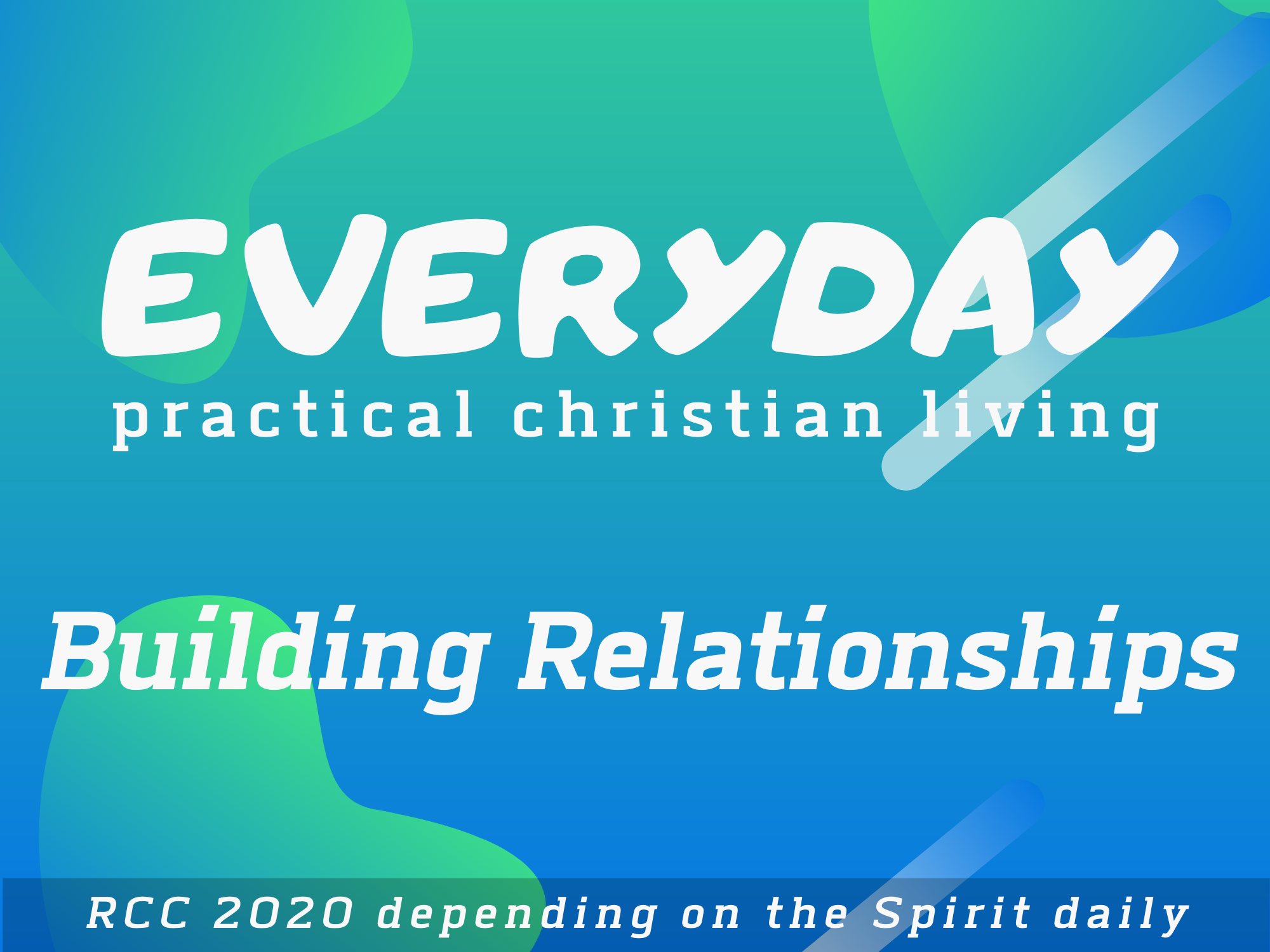 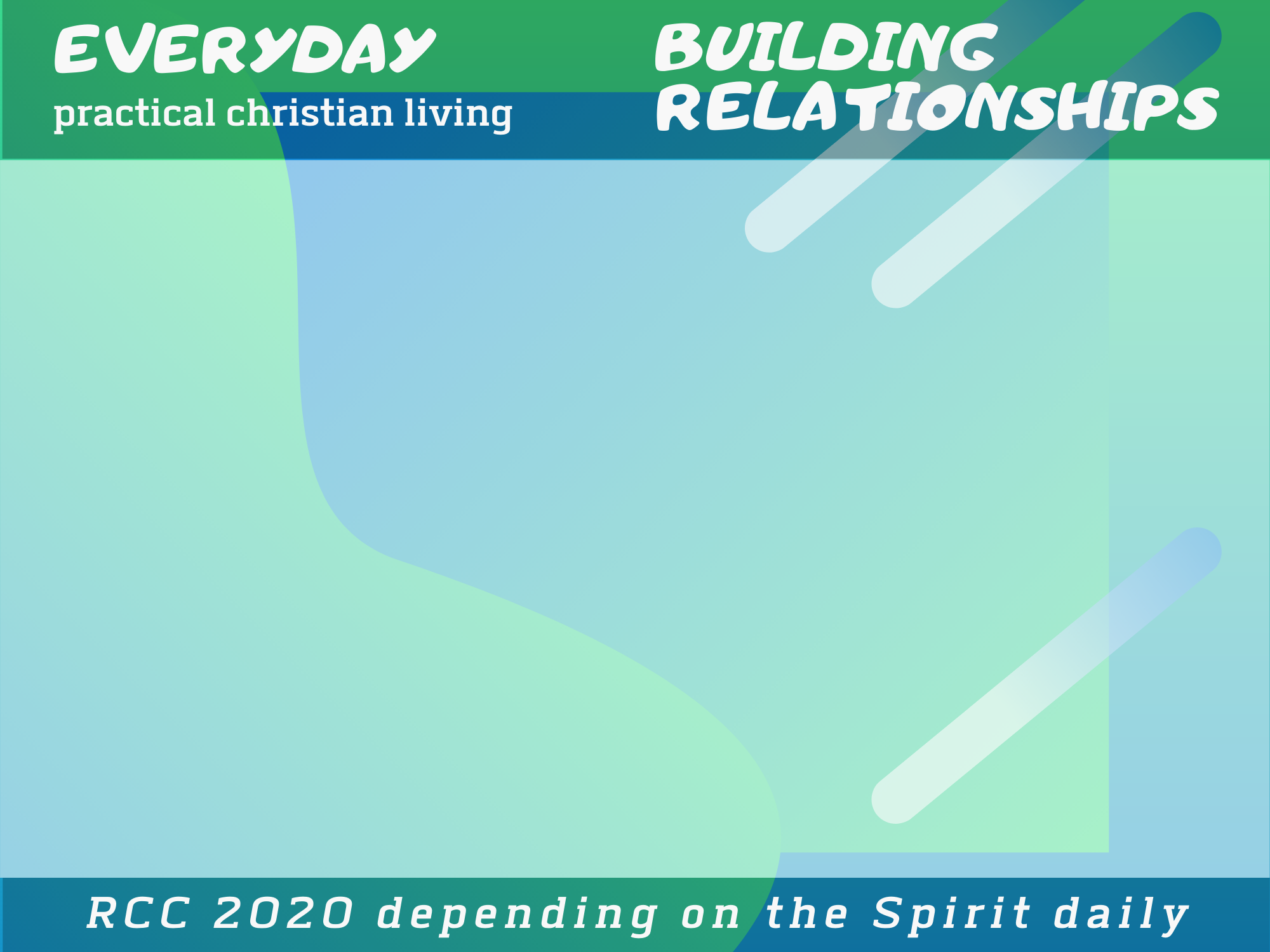 Good behavior in relationships indicates spiritual temperature

[GALATIANS 5:22-23]
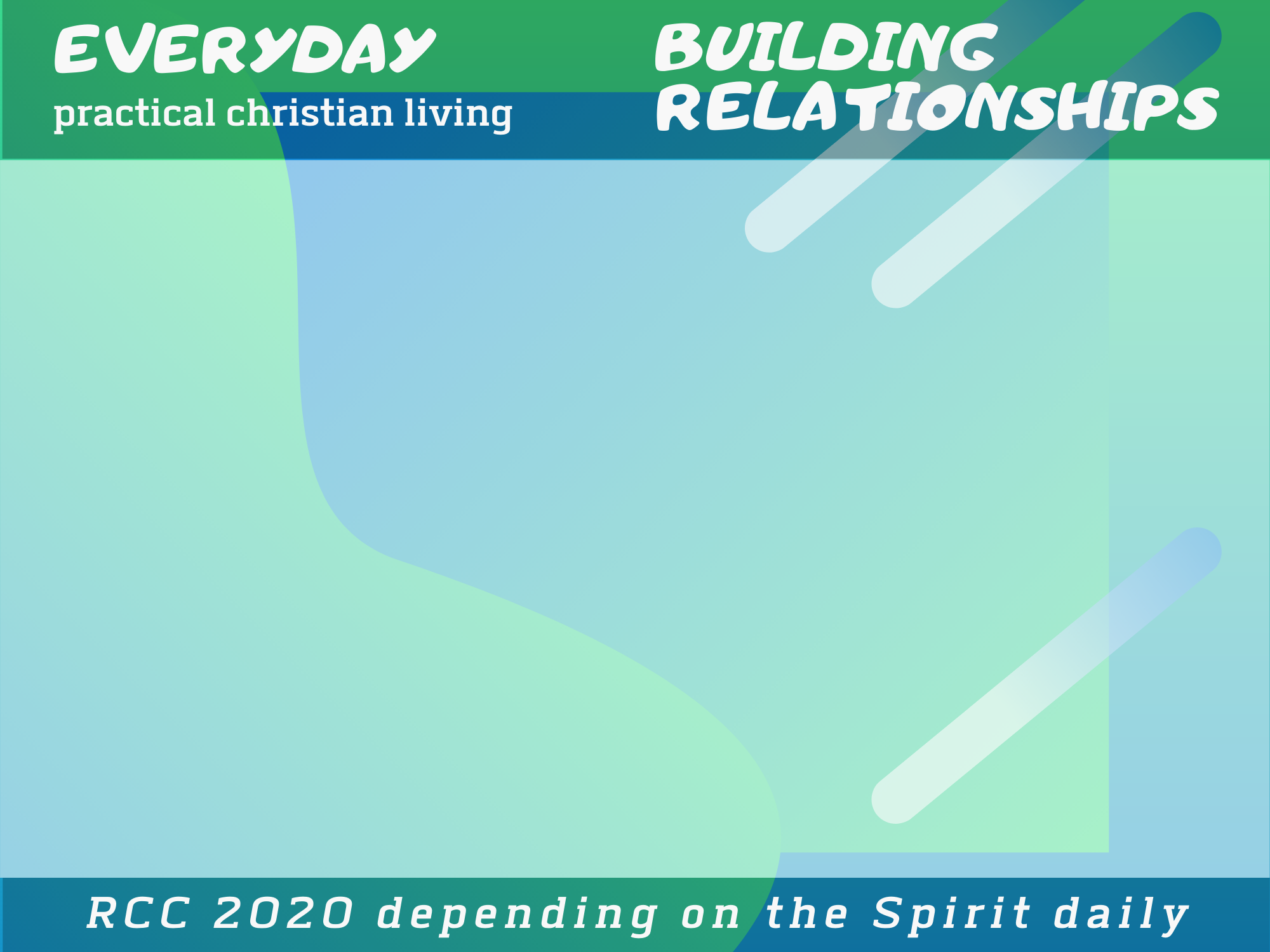 Good relationships begin with seeing others with godly eyes

[GENESIS 1-2; PHILIPPIANS 2:1-11]
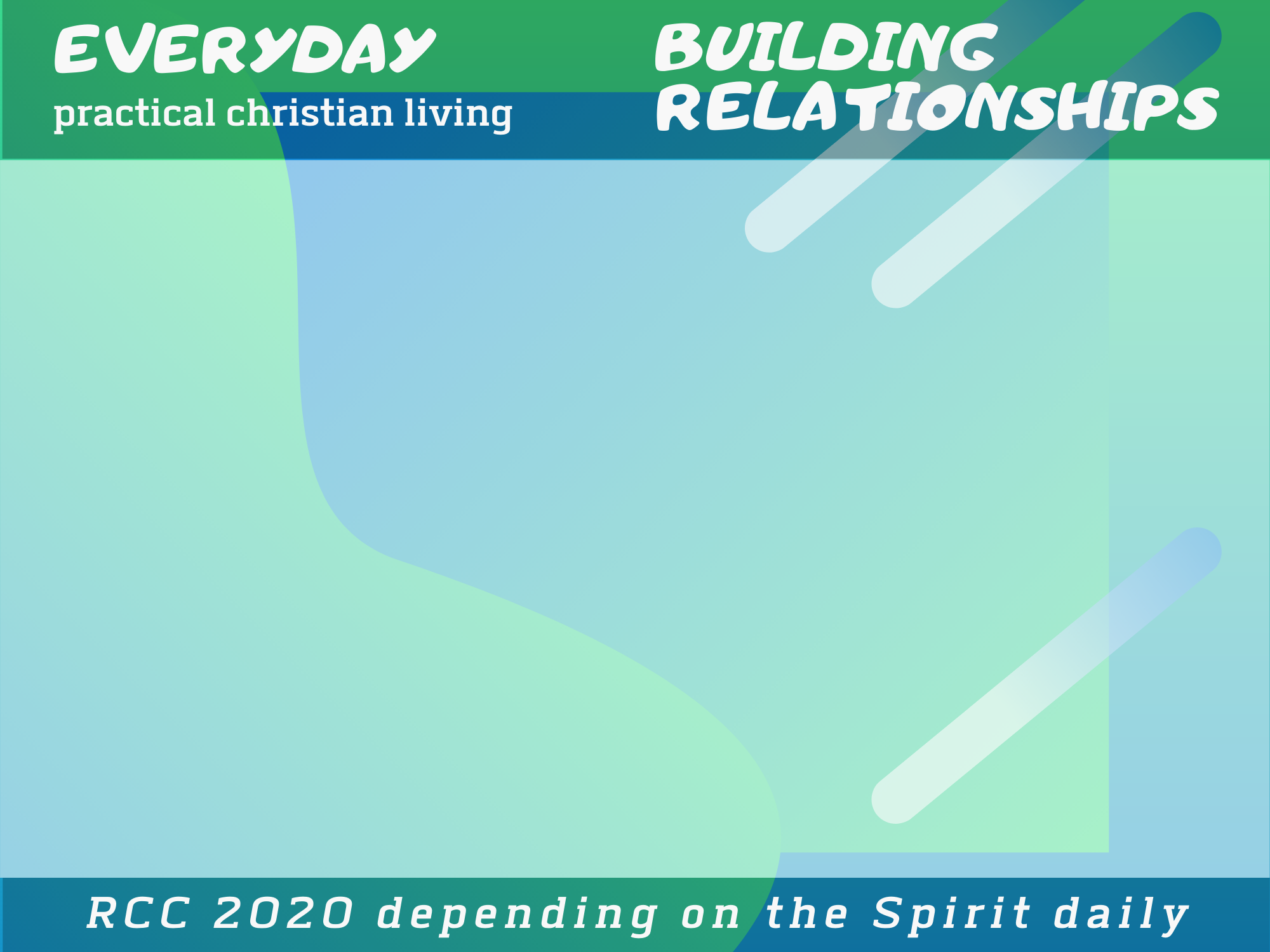 Be interested in others inside and outside your immediate circle

[1 CORINTHIANS 9:19-23]
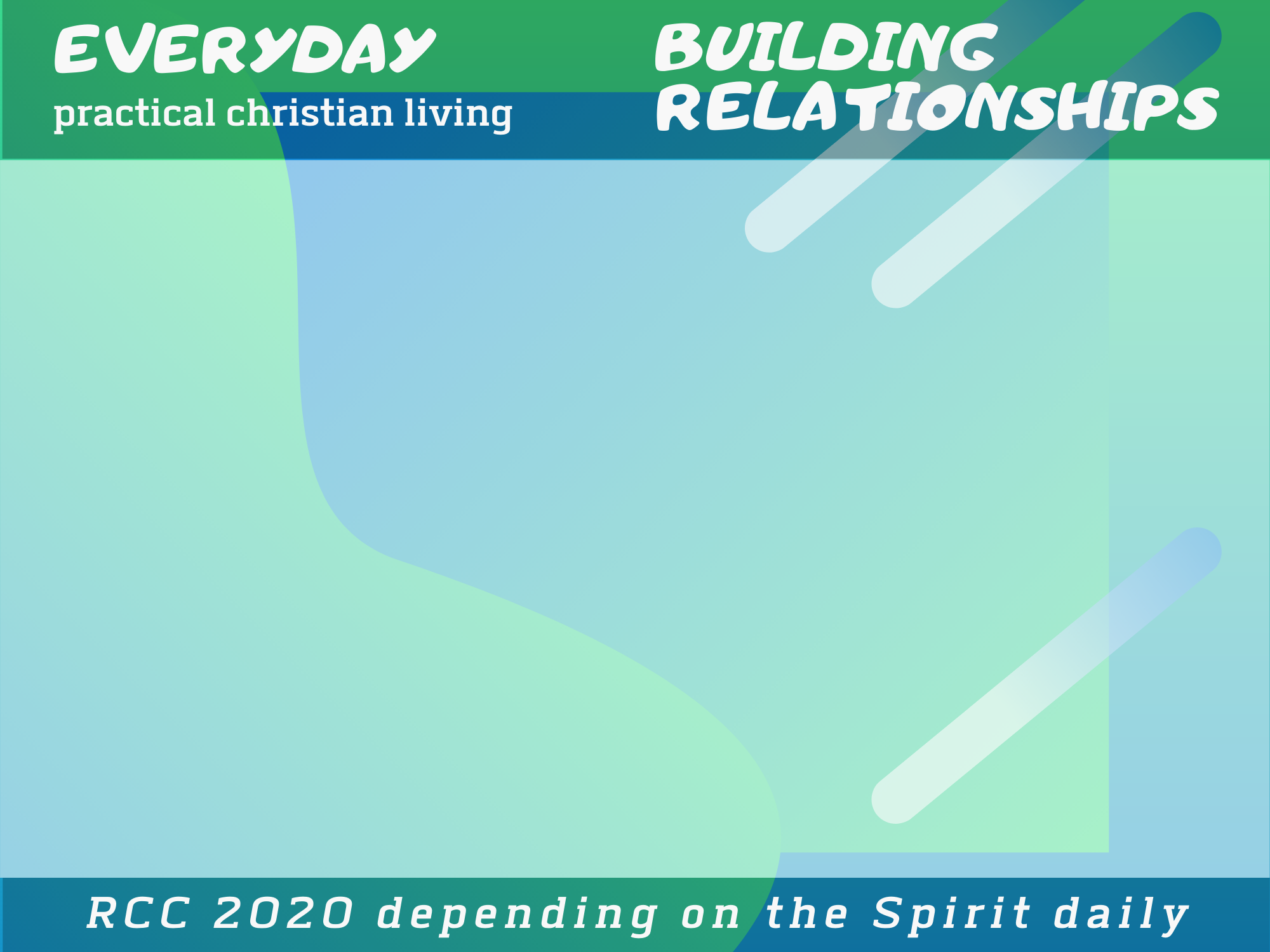 Initiate Conversation
[ACTS 8:3-31; JOHN 4:1-26]

Make way for people to talk about themselves

Use open-ended sentences

Communicate understanding
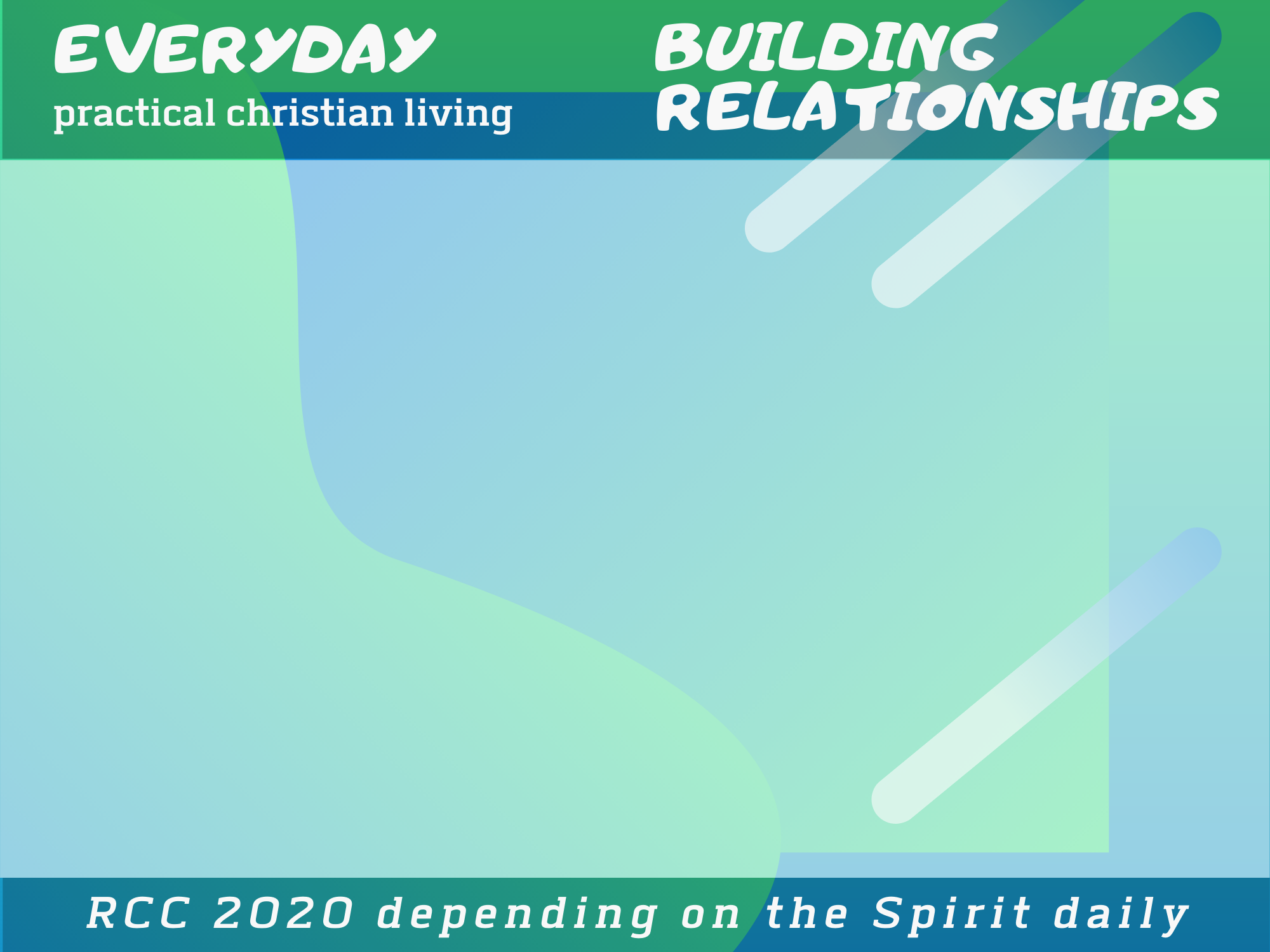 Take time with people so that relationship can grow

[MARK 3:14; ACTS 18:1; 1 THESSALONIANS 2:9]
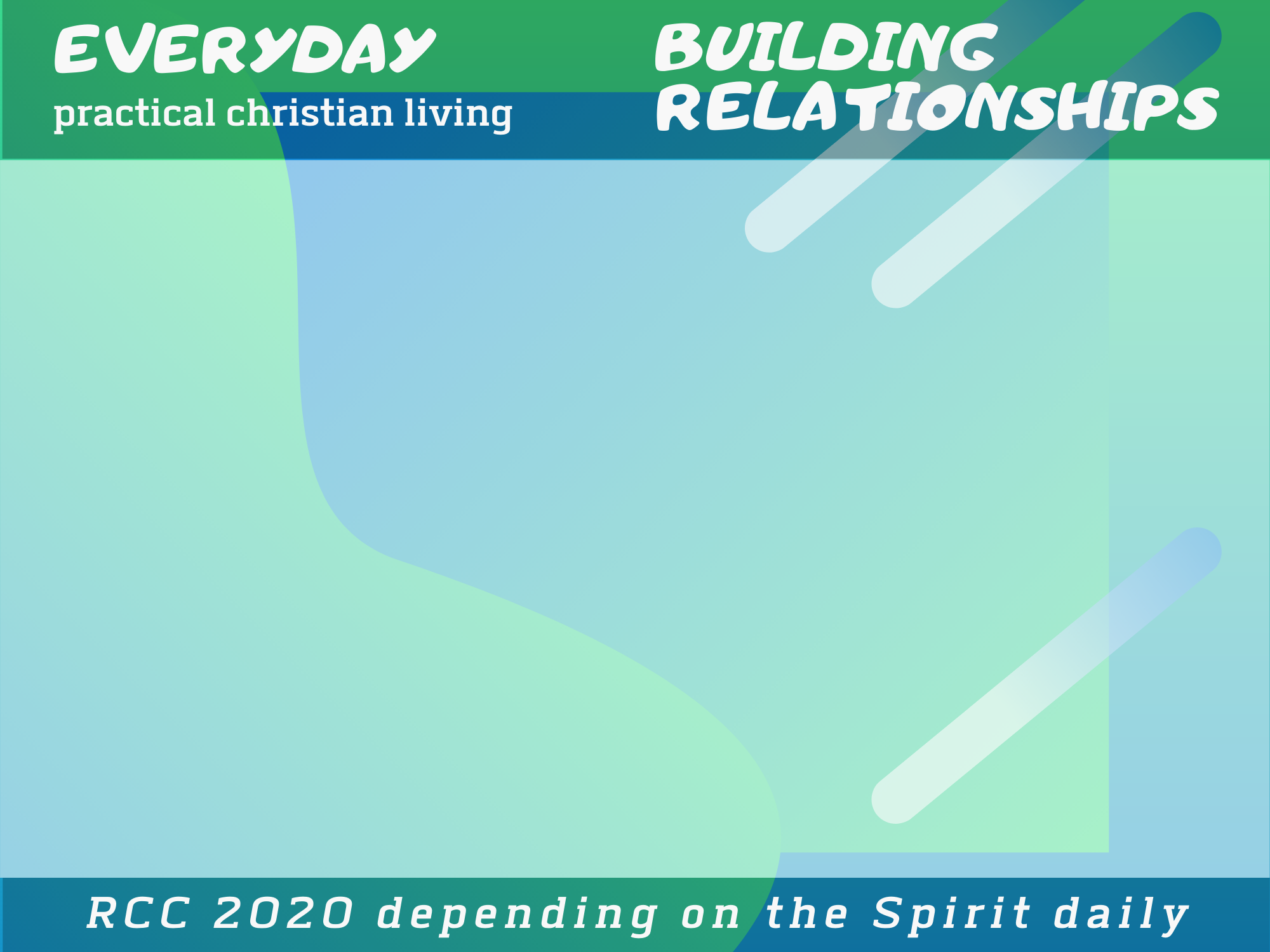 Listen in a way that communicates understanding
[JAMES 1:9]
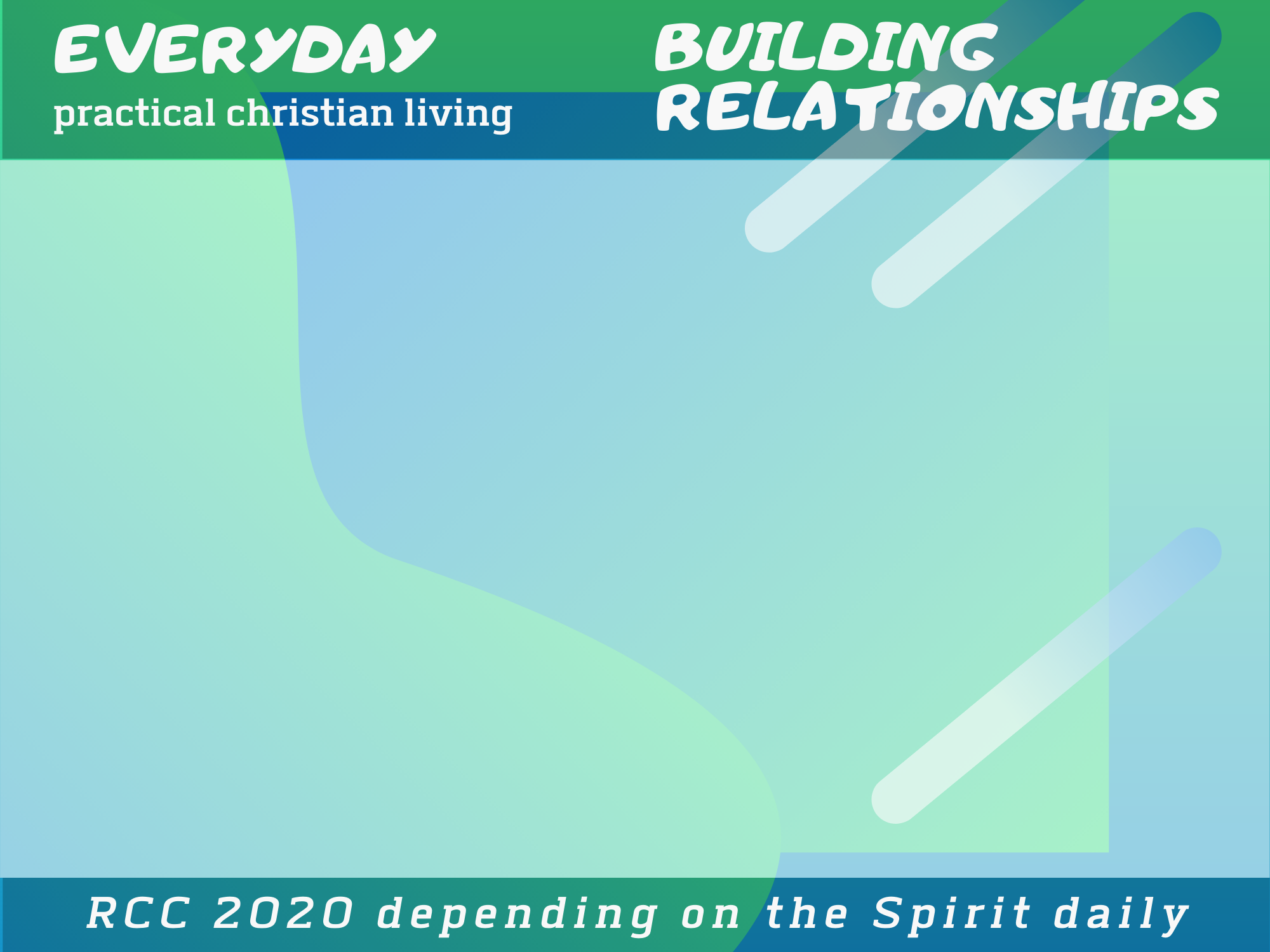 Listen in a way that communicates understanding

Give devoted attention to the speaker

Give feedback that demonstrates listening

Tell them what you have understood           before responding
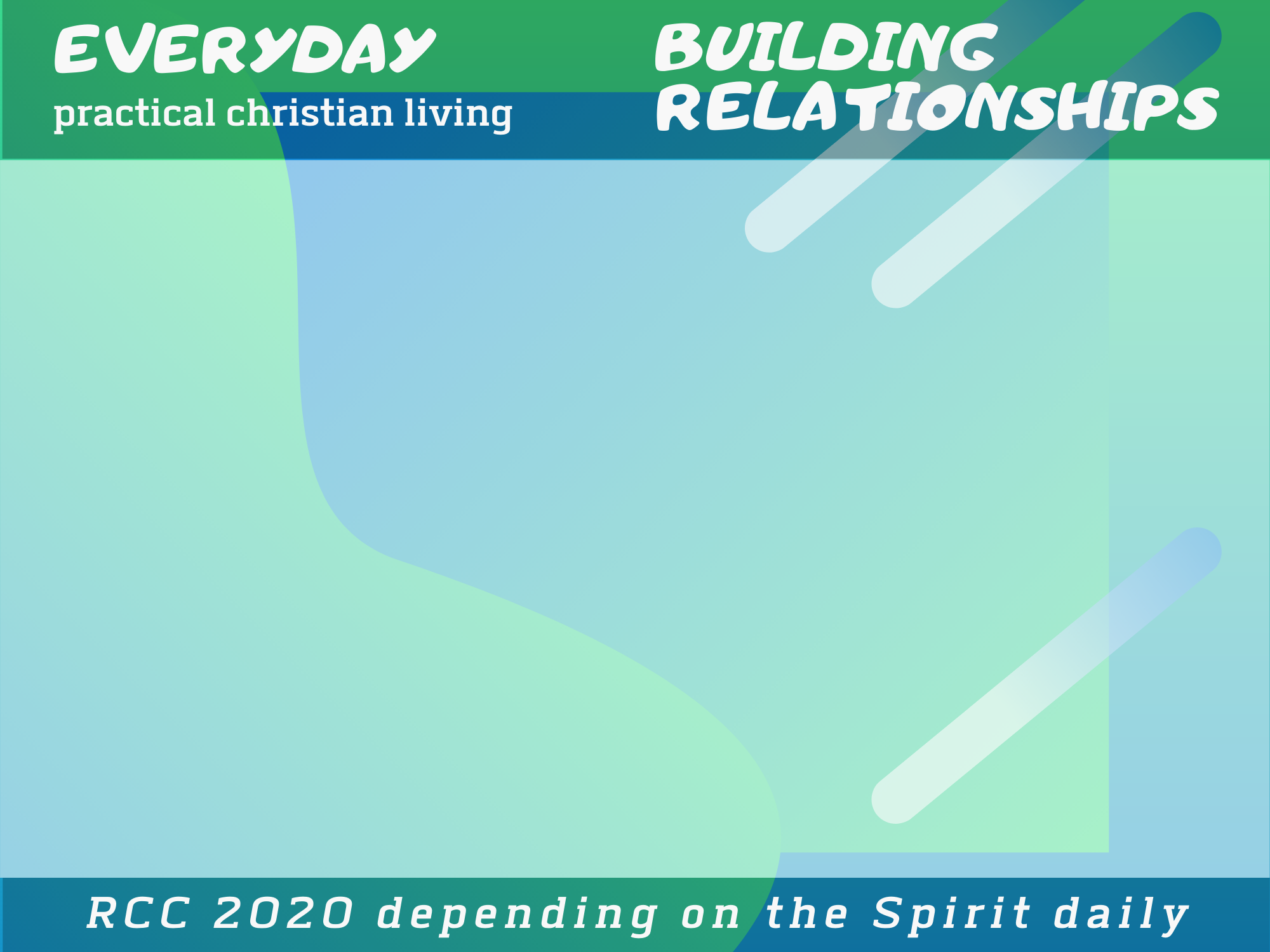 Communicate for understanding and the good of the other

[1 CORINTHIANS 14:8-9; EPHESIANS 4:29]
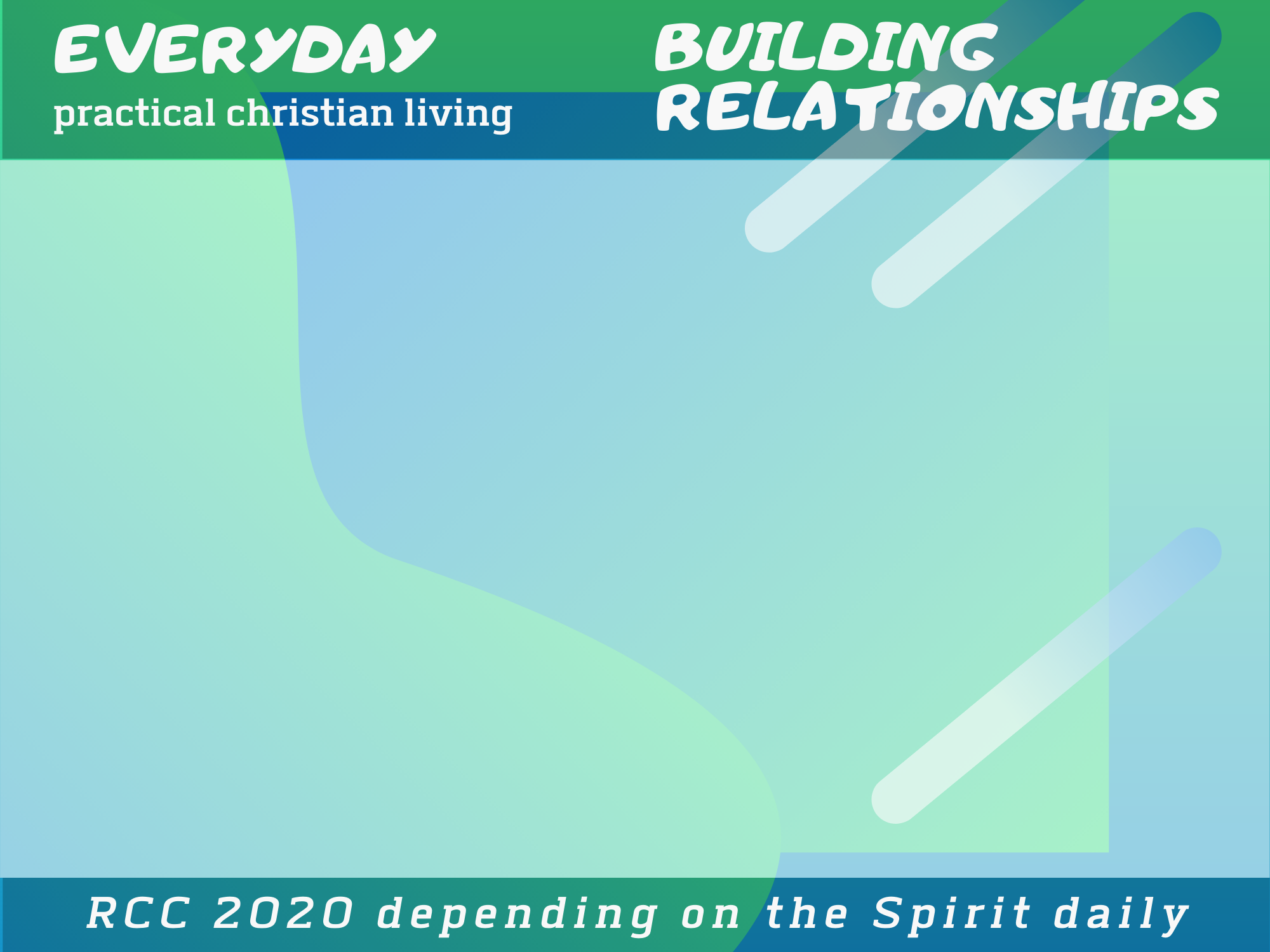 Communicate clearly and the good of the other

Respectful attitude, manner and words

Direct, plain and simple speech with consideration of the background, culture, understanding etc of the other

Check for understanding

While positive communication is always verbal and non-verbal, negative communication should always be verbal
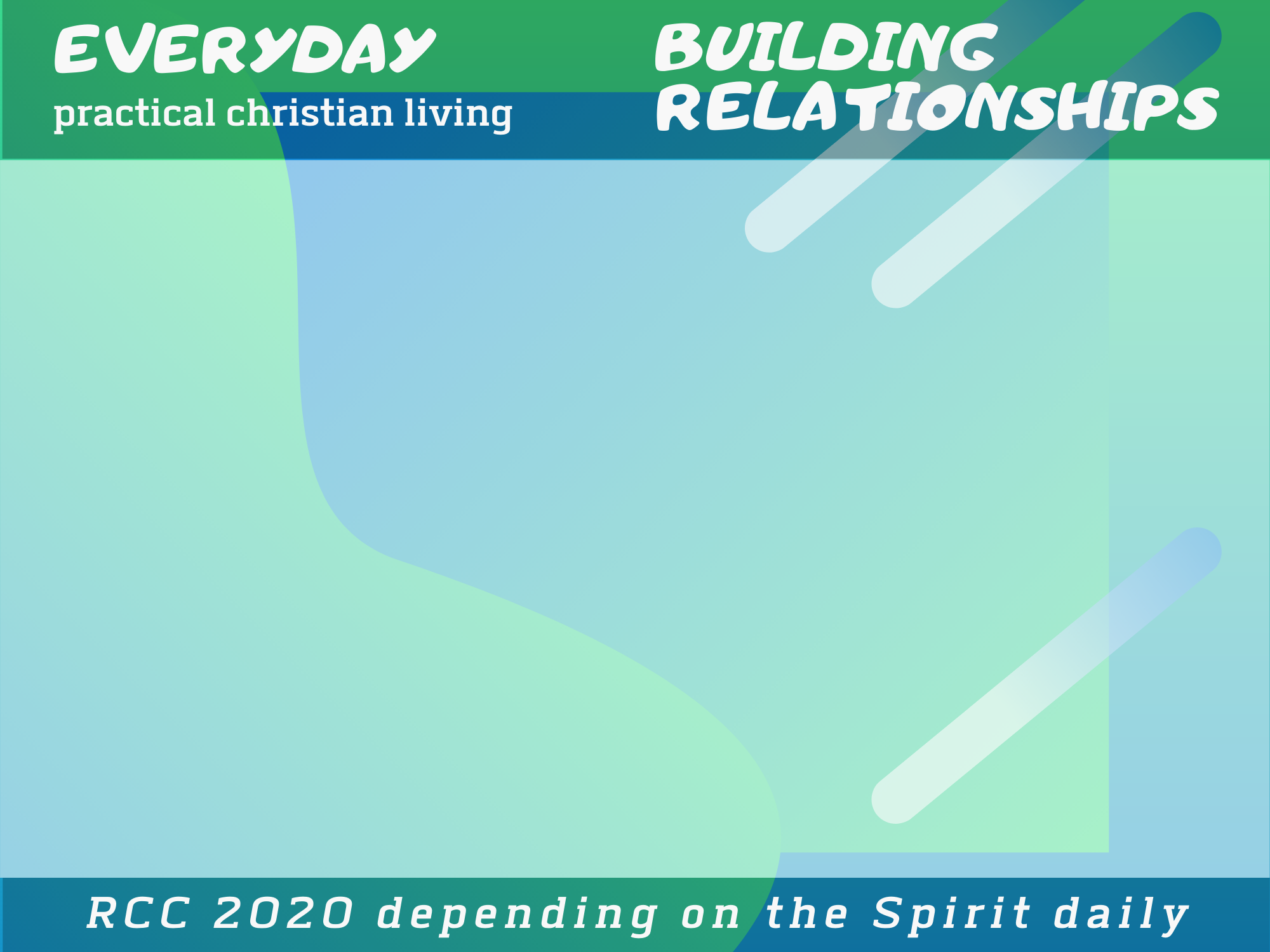 Pray for the good of the person and your relationship

[MATTHEW 5:43-44]
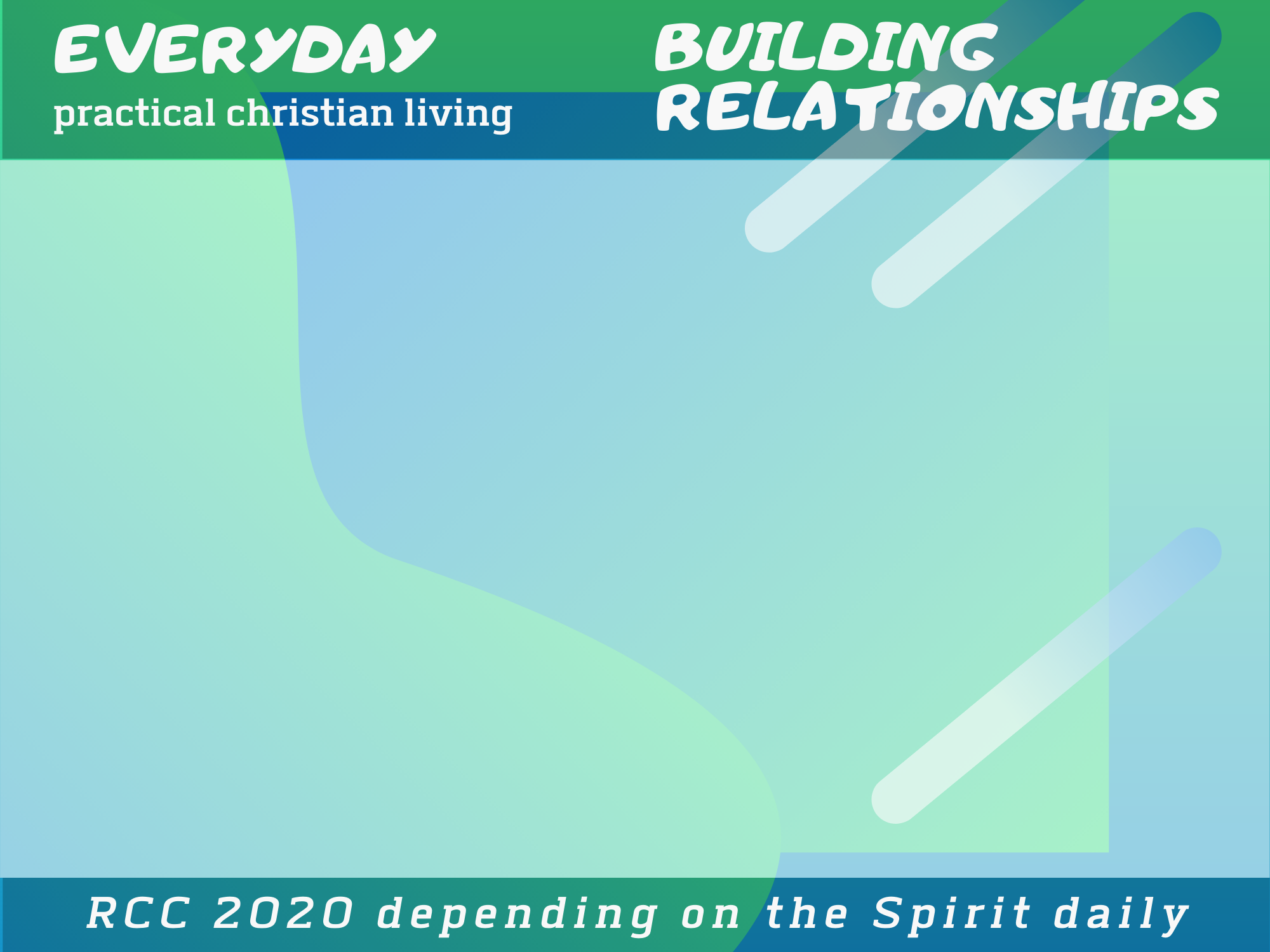 Care by following up

[1 JOHN 3:17; ROMANS 12:3-8]
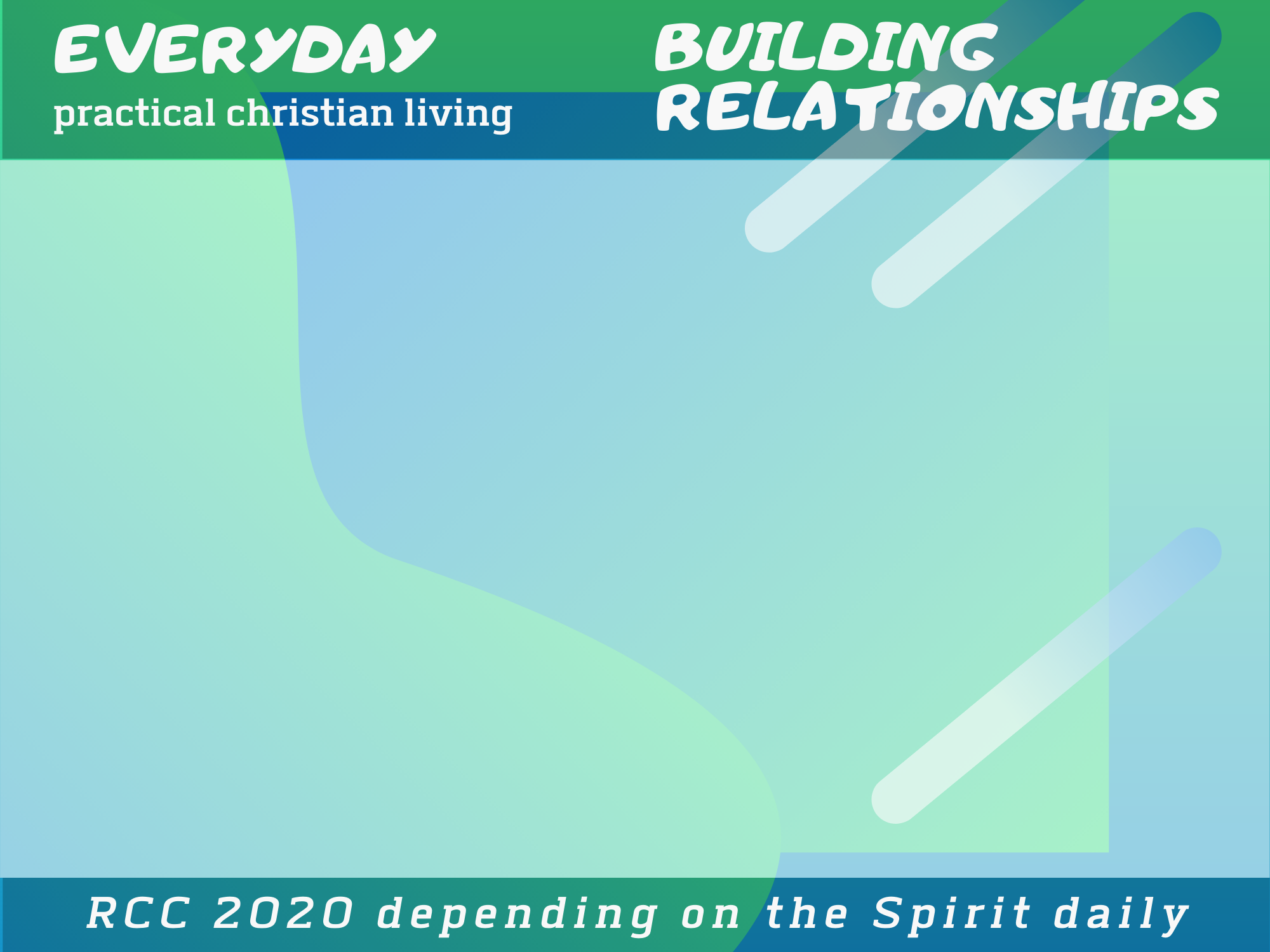 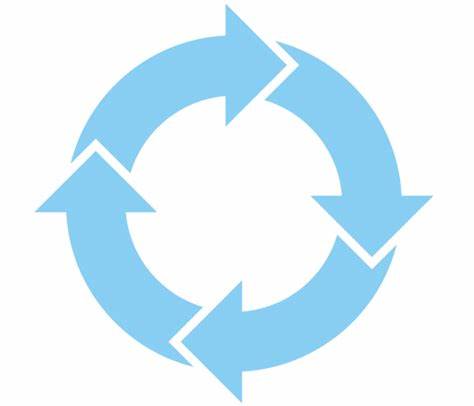 Initiate Conversation
Take Time
Listen for Understanding
Communicate Clearly
Pray for the Good of the person
Care by Following up